EEE 1131: Electrical Circuits
Prepared By :
Md. Rezaur Raihan
Assistant Professor
Department of Electrical and Electronic Engineering
Khulna University of Engineering & Technology
A.C. Through Pure Ohmic Resistance Alone
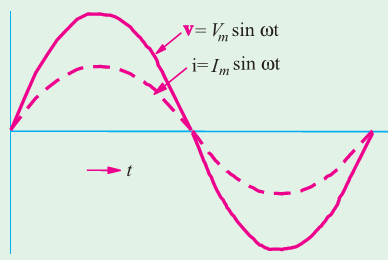 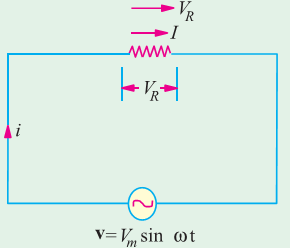 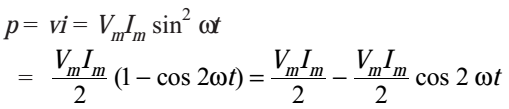 A.C. Through Pure Ohmic Resistance Alone
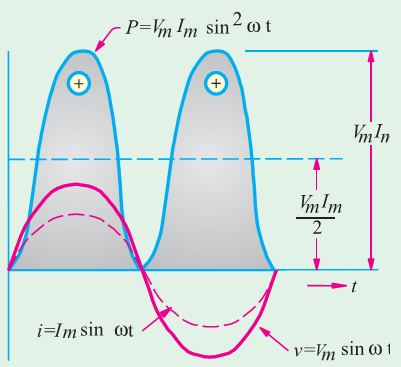 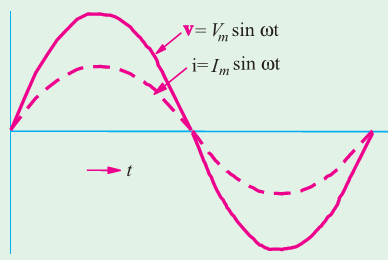 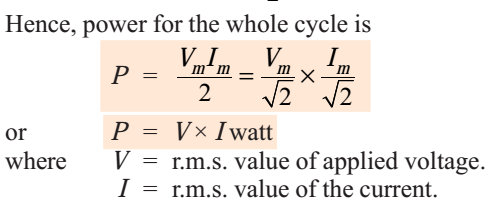 A.C. Through Pure Inductance Alone
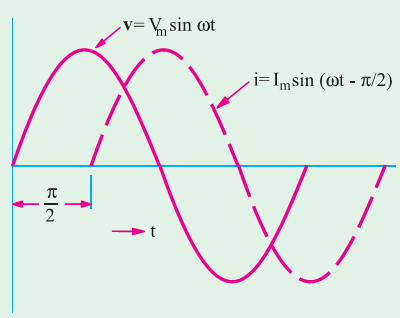 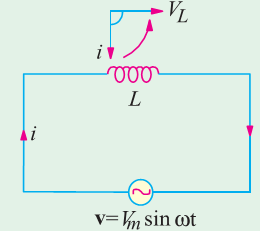 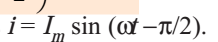 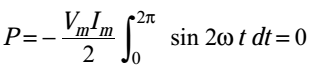 A.C. Through Pure Inductance Alone
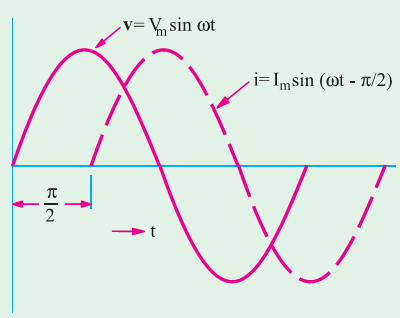 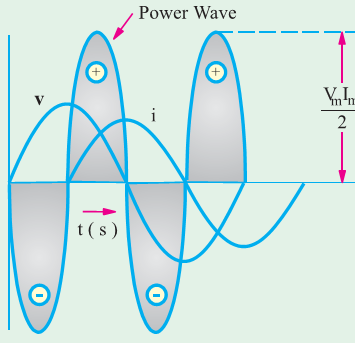 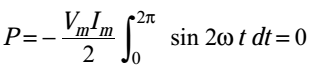 A.C. Through Pure Capacitance Alone
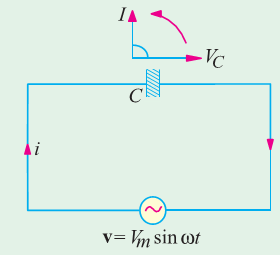 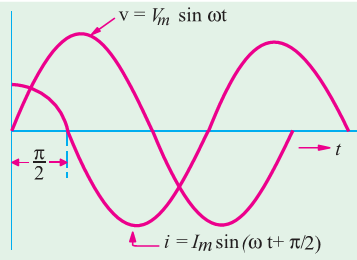 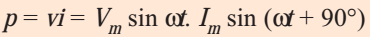 A.C. Through Pure Capacitance Alone
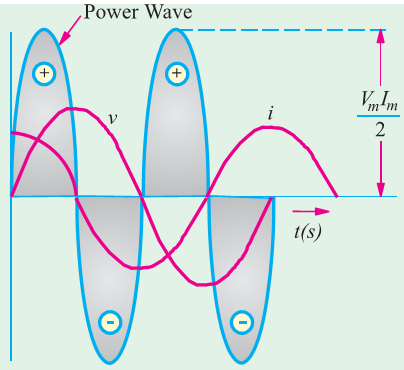 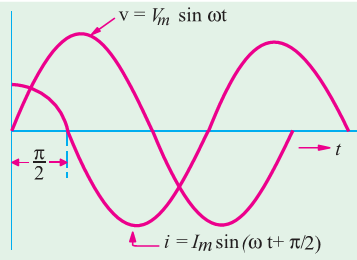 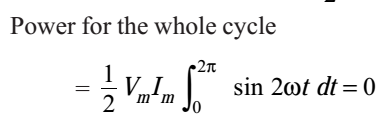 A.C. Through Resistance and Inductance
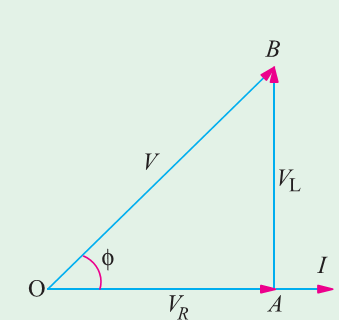 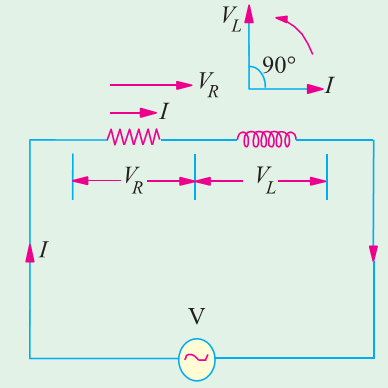 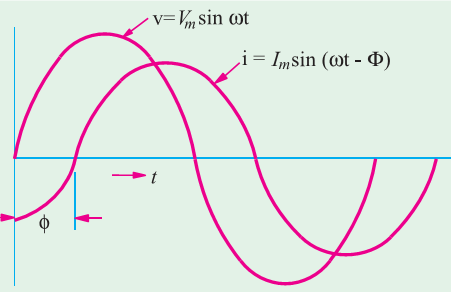 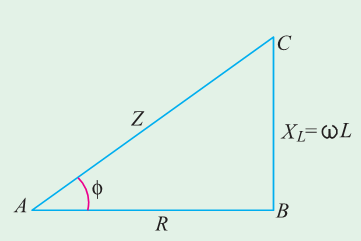 A.C. Through Resistance and Inductance
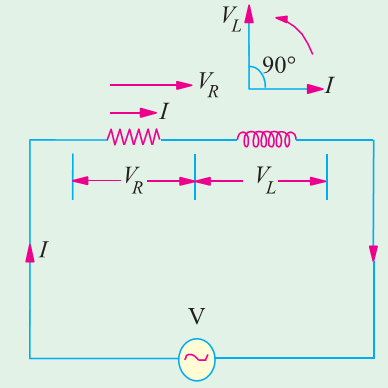 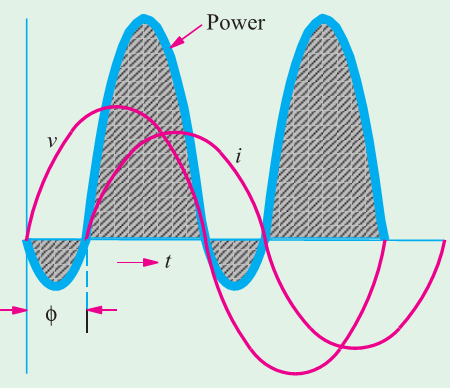 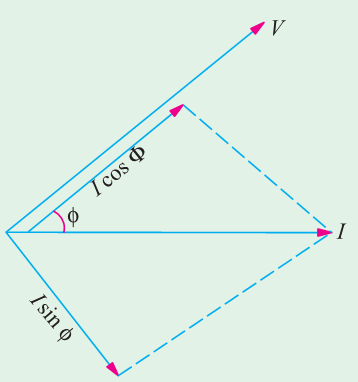 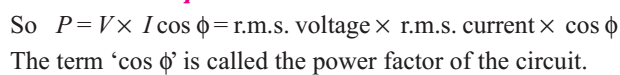 A.C. Through Resistance and Inductance
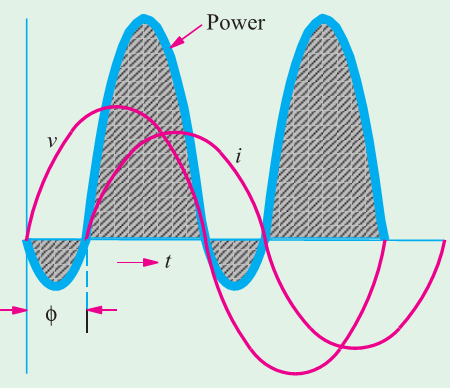 Remember that in an a.c. circuit, the product of r.m.s. volts and r.m.s. amperes gives voltamperes (VA) and not true power in watts. True power (W) = volt-amperes (VA) × power factor.
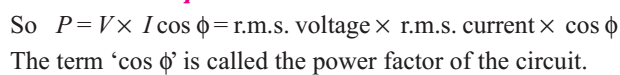 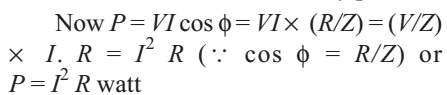 A.C. Through Resistance and Inductance
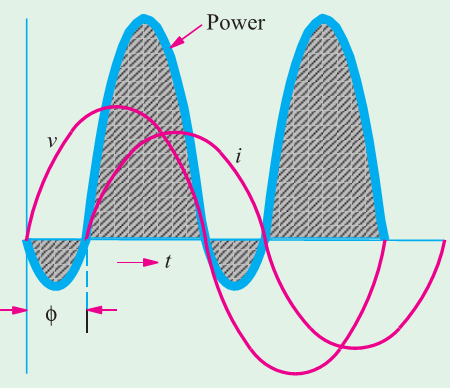 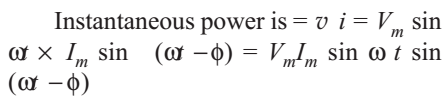 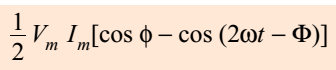 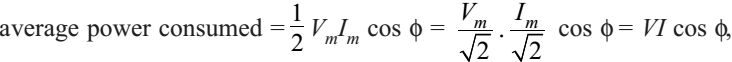 A.C. Through Resistance and Inductance
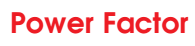 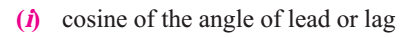 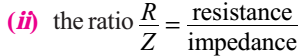 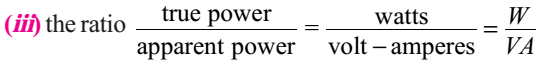 Active and Reactive Components of Circuit Current I
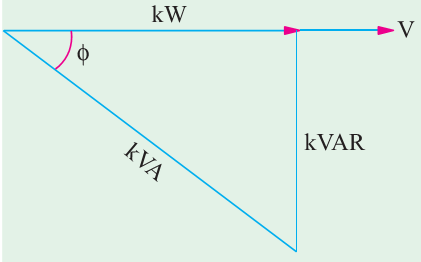 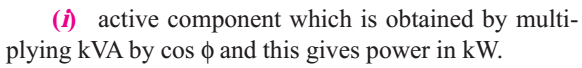 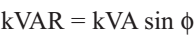 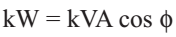 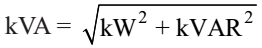 Active, Reactive and Apparent Power
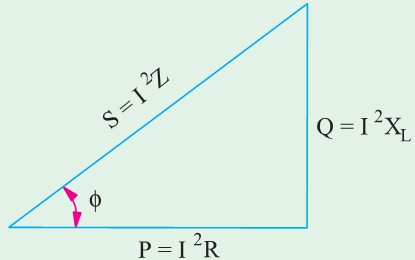 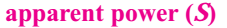 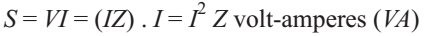 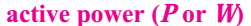 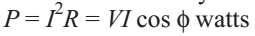 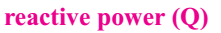 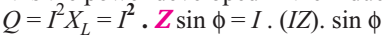 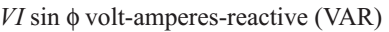 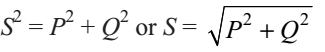 Thank YOU